АРТИКУЛЯЦИОННАЯ 
ГИМНАСТИКА.
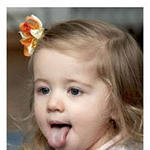 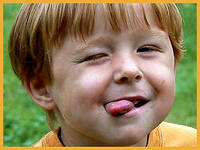 Разработала 
Учитель-логопед ГБДОУ № 27 
Рыбасова И.В
Артикуляционной гимнастикой называются специальные упражнения для развития подвижности, ловкости языка, губ, щёк, уздечки.
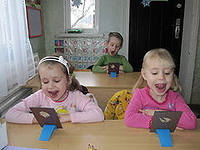 Мы выполняем гимнастику для рук, ног, чтобы они стали сильными , ловкими. Такая же гимнастика необходима и для развития речевых органов, где язык( главная мышца) нуждается в достаточно хорошем развитии для выполнения тонких  целенаправленных движений.
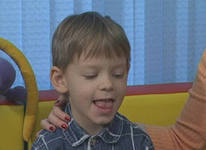 Детям 4-х -5-ти лет лет артикуляционная гимнастика поможет обрести целенаправленность движений языка. Помните, что в этом возрасте вы помогаете малышу достичь правильного звукопроизношения.
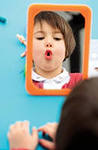 В начальный период артикуляционную гимнастику необходимо выполнять перед зеркалом.
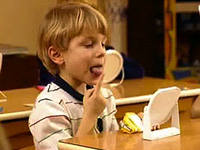 Ребенок должен видеть, что делает язык. Мы, взрослые, не задумываемся, где находится в данный момент язык ( за верхними или за нижними зубами) . У нас автоматизированный навык , а ребенку необходимо через зрительное восприятие обрести этот автоматизм , постоянно упражняясь.
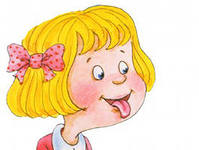 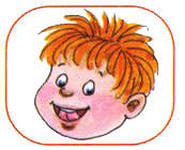 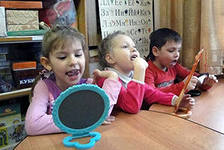 Артикуляционную гимнастику лучше проводить в  игровой форме .
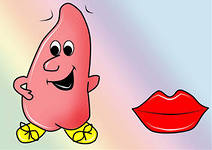 Мы расселись по порядку.Дружно делаем зарядку.
Не ногами, не руками,
А своими …язычками.
Упражнения для губ. «Заборчик»
Зубки ровно  мы смыкаем.
И заборчик получаем.
Буду до пяти считать,
Заборчик нужно удержать.
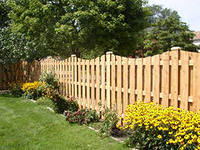 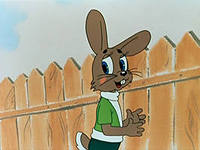 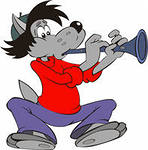 «Дудочка»Свои губки « трубочку»превращаем в дудочку.Вот как я дудеть могу «Ду- ду -ду, ду- ду-ду»
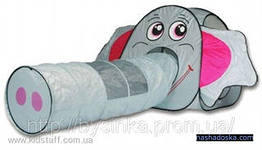 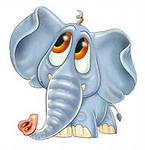 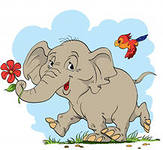 «Хоботок»Губки я вперед тяну, подражаю я слону.Хобот у  слоненка- длинный и большой.Полюбуйся, посмотри, может вот такой!
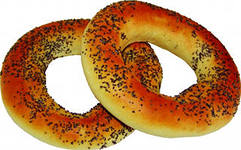 А теперь мы губки округляеми в красивый БУБЛИК превращаем
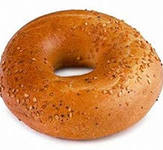 У окошка мы сидели,и в окошко мы смотрели.В комнате нашей так тепло!Распахнули мы окно!
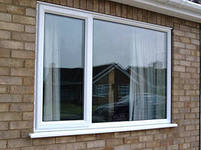 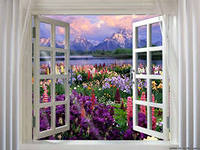 У окошка мы сидели,и в окошко мы смотрели.В комнате нашей так тепло!И закрыли мы окно!
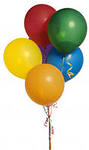 Упражнения для щек
«Шарики»Наши щечки надуваем и в воздушныешарики превращаем.Шарик слева, шарик справаЕсть у нас одна забава:В щеки дуем – чередуем,То в одну, а то в другую.
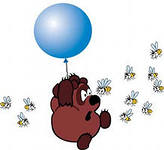 Упражнения для языка.
Маме помогаем, тесто мы мешаем.
Ля-ля-ля,
Та-та-та,
Тесто мы мешаем.
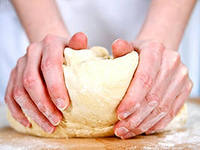 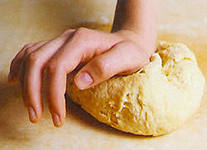 «Лепешка»Мы лепешечку слепили И на губку положили.Язычок широкий.Раз, два, три- лепешечкой держи .
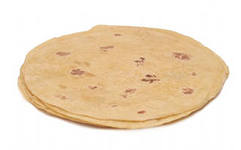 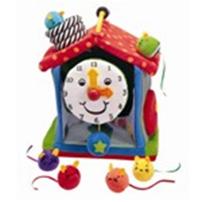 «Часики» Время-времечко бежит,Деткам подрастать велит.Шепчут часики вот так:ТИК-ТАК, ТИК-ТАК!
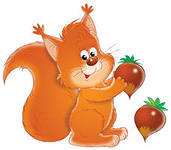 «Орешки»Белочка нашла орешки.Раз – за щечку те орешки,За другую спрячет тоже,Остальные съест попозже.За другими прискакала,снова спрятала . Устала.
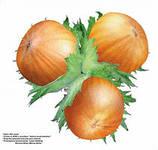 Зубки, зубки чистим мыИ с наружи – и внутри!
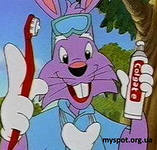 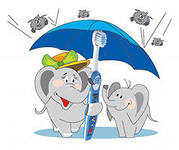 «Киска лакает молоко»Киска  прибежаламолоко  лакала.Ротик  испачкала. Облизала.
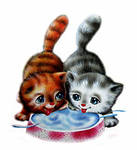 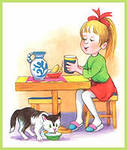 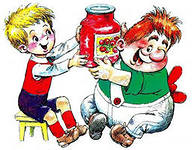 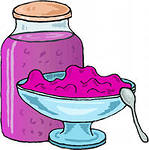 «Вкусное варенье»Нас вареньем угощали.«Ах, как вкусно!» - мы сказали.
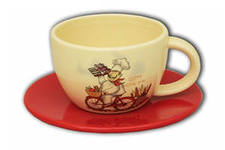 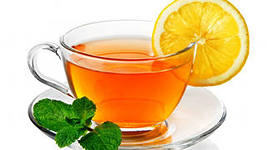 «Чашечка».Язычок свой укрепляем,в красивую широкую чашечку превращаем!
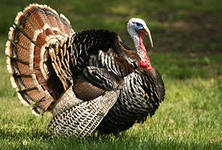 «Индюк»А теперь мы будем в индюков играть!Громко , громко  болботать!
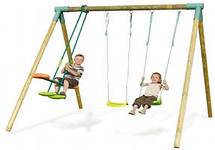 «Качели»На качелях язычок мы качаем.Вверх поднимаем и вниз опускаем.Вверх – и вниз,Вверх – и вниз, только держись!
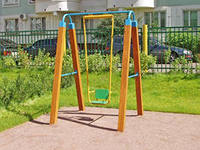 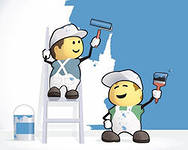 «Маляр»Красить домик нам пора,пригласили маляра.Он приходит к нам в дом,С яркой краской и ведром.Красим,  красим потолок,Как бы ни был он высок.
«Лошадка» Но!- сказали мы лошадкеИ помчались без оглядки.Вьётся грива на ветру.Вот и дом. Лошадка, тпру! "
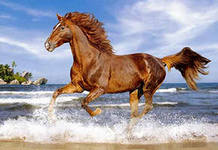 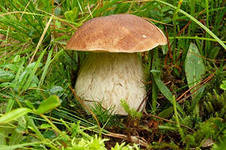 «Грибок»По лесу гуляли, грибы собирали.« Раз грибок , два грибок ,три грибокСоберем их в кузовок  »
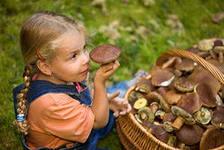 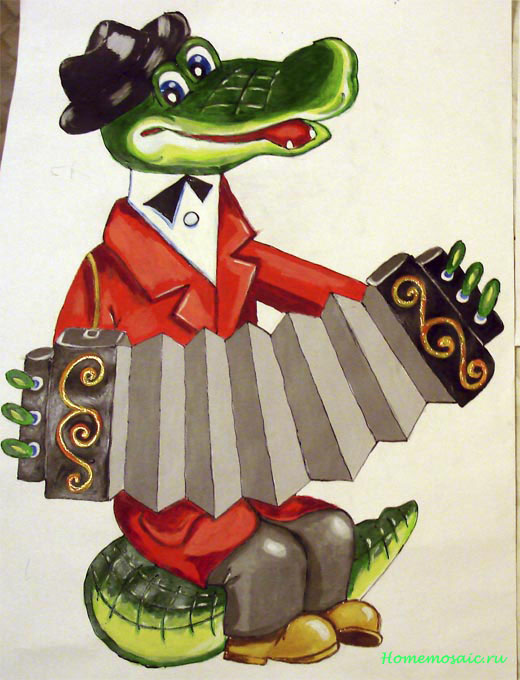 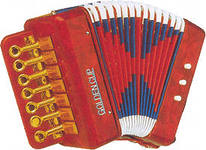 «Гармошка»На пенечек сели, гармошку достали.На гармошке заиграли!.
«Барабанщик»Музыкант прибежал на барабане заиграл.Ды-ды- дыДэ- дэ- дэД – д - д
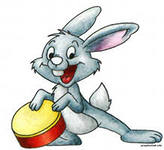 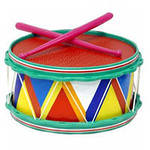 Детям 5 – 7 лет и далее артикуляционная гимнастика поможет преодолеть уже сложившиеся нарушения.
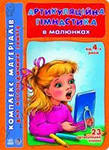 Не огорчайтесь, если некоторые упражнения не будут получаться с первого раза. Попробуйте повторять их вместе с ребенком. Будьте терпеливы и спокойны, и у вас все получится.  Успехов!!!
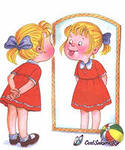 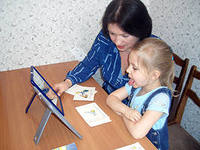